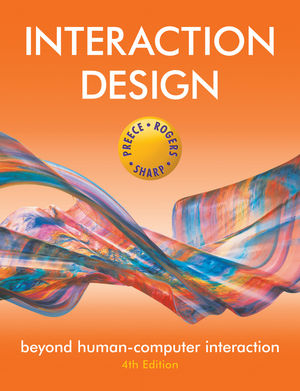 Chapter 8
Data Analysis, Interpretation and Presentation
Aims
Discuss the difference between qualitative and quantitative data and analysis.

Enable you to analyze data gathered from: 

Questionnaires.
Interviews. 
Observation studies.

Make you aware of software packages that are available to help your analysis.

 Identify common pitfalls in data analysis, interpretation, and presentation.

Enable you to interpret and present your findings in appropriate ways.
www.id-book.com
2
Quantitative and qualitative
Quantitative data – expressed as numbers

Qualitative data – difficult to measure sensibly as numbers, e.g. count number of words to measure dissatisfaction

Quantitative analysis – numerical methods to ascertain size, magnitude, amount

Qualitative analysis – expresses the nature of elements and is represented as themes, patterns, stories

Be careful how you manipulate data and numbers!
www.id-book.com
3
Simple quantitative analysis
Averages 
Mean: add up values and divide by number of data points
Median: middle value of data when ranked
Mode: figure that appears most often in the data
Percentages
Be careful not to mislead with numbers!
Graphical representations give overview of data
www.id-book.com
4
Visualizing log data
Interaction profiles of players in online game
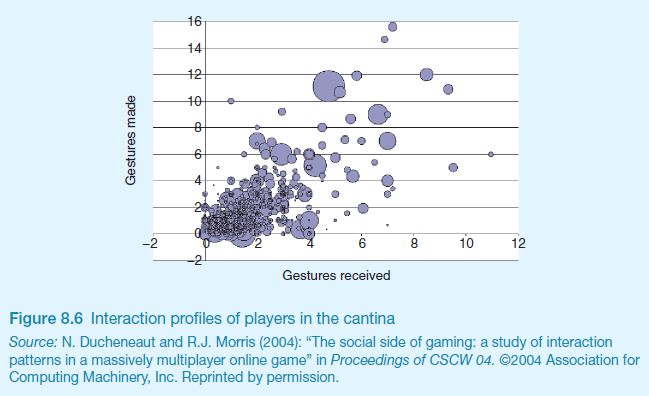 www.id-book.com
5
Visualizing log data
Log of web page activity
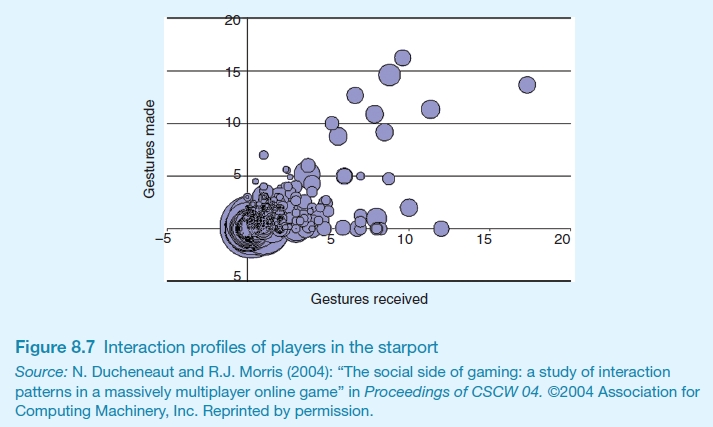 www.id-book.com
6
Web analytics
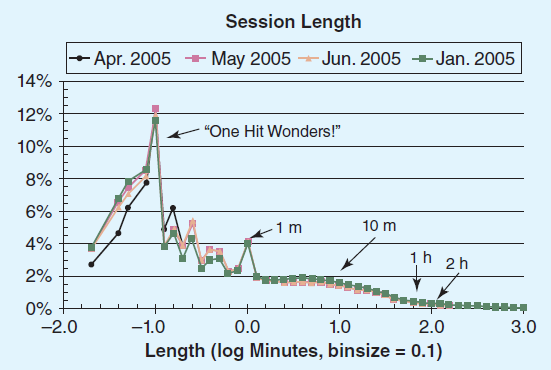 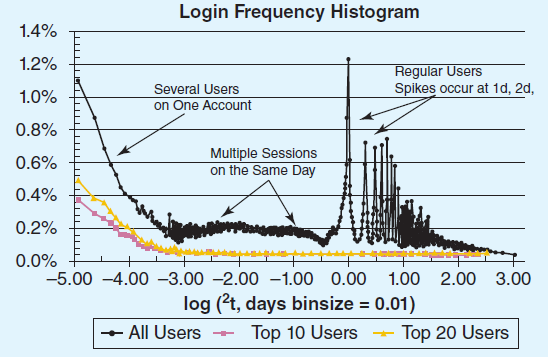 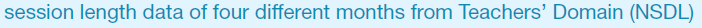 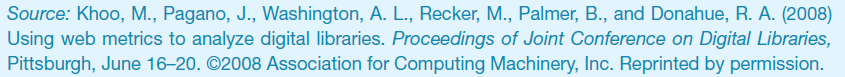 www.id-book.com
7
Simple qualitative analysis
Recurring patterns or themes
Emergent from data, dependent on observation framework if used
Categorizing data
Categorization scheme may be emergent or pre-specified
Looking for critical incidents
Helps to focus in on key events
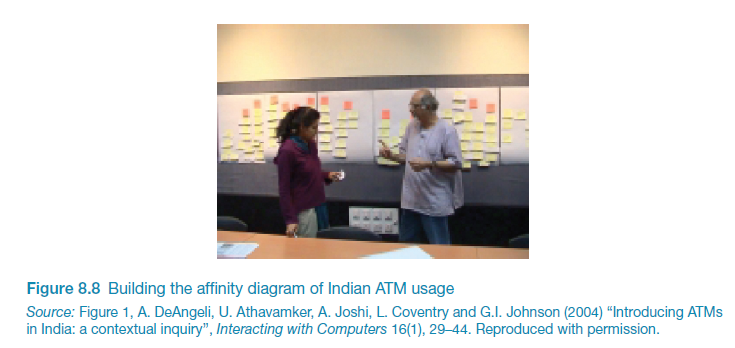 www.id-book.com
8
Tools to support data analysis
Spreadsheet – simple to use, basic graphs

Statistical packages, e.g. SPSS

Qualitative data analysis tools
Categorization and theme-based analysis
Quantitative analysis of text-based data

Nvivo and Atlas.ti support qualitative data analysis

CAQDAS Networking Project, based at the University of Surrey (http://caqdas.soc.surrey.ac.uk/)
www.id-book.com
9
Theoretical frameworks for qualitative analysis
Basing data analysis around theoretical frameworks provides further insight

Three such frameworks are:

Grounded Theory

Distributed Cognition

Activity Theory
www.id-book.com
10
Grounded Theory
Aims to derive theory from systematic analysis of data

Based on categorization approach (called here ‘coding’)

Three levels of ‘coding’

Open: identify categories

Axial: flesh out and link to subcategories

Selective: form theoretical scheme

Researchers are encouraged to draw on own theoretical backgrounds to inform analysis
www.id-book.com
11
Code book used in grounded theory analysis
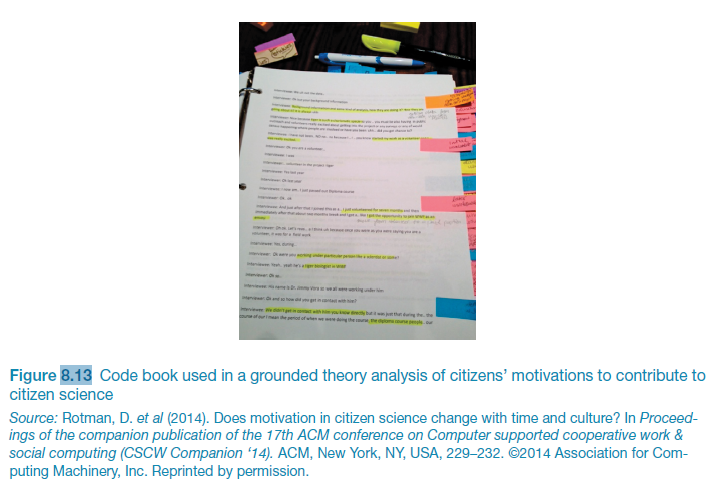 www.id-book.com
12
Excerpt showing axial coding
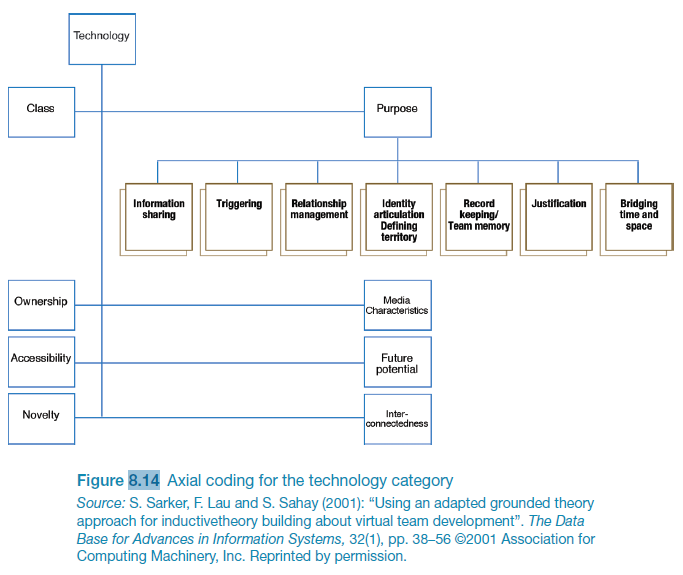 www.id-book.com
13
Distributed Cognition
The people, environment & artefacts are regarded as one cognitive system

Used for analyzing collaborative work

Focuses on information propagation & transformation
www.id-book.com
14
Activity Theory
Explains human behaviour in terms of our practical activity in the world

Provides a framework that focuses analysis around the concept of an ‘activity’ and helps to identify tensions between the different elements of the system

Two key models: one outlines what constitutes an ‘activity’; one models the mediating role of artifacts
www.id-book.com
15
Individual model
www.id-book.com
16
Engeström’s (1999) activity system model
www.id-book.com
17
[Speaker Notes: P312
Figure 8.17 Engeström’s (1999) activity system model. The tool element is sometimes referred to
as the mediating artifact
Source: Reproduced from Engeström, Y. (1999) Perspectives on Activity Theory, CUP.]
Presenting the findings
Only make claims that your data can support
The best way to present your findings depends on the audience, the purpose, and the data gathering and analysis undertaken
Graphical representations (as discussed above) may be appropriate for presentation
Other techniques are:
Rigorous notations, e.g. UML
Using stories, e.g. to create scenarios
Summarizing the findings
www.id-book.com
18
Summary
The data analysis that can be done depends on the data gathering that was done
Qualitative and quantitative data may be gathered from any of the three main data gathering approaches
Percentages and averages are commonly used in Interaction Design
Mean, median and mode are different kinds of ‘average’ and can have very different answers for the same set of data
Grounded Theory, Distributed Cognition and Activity Theory are theoretical frameworks to support data analysis
Presentation of the findings should not overstate the evidence
19
www.id-book.com